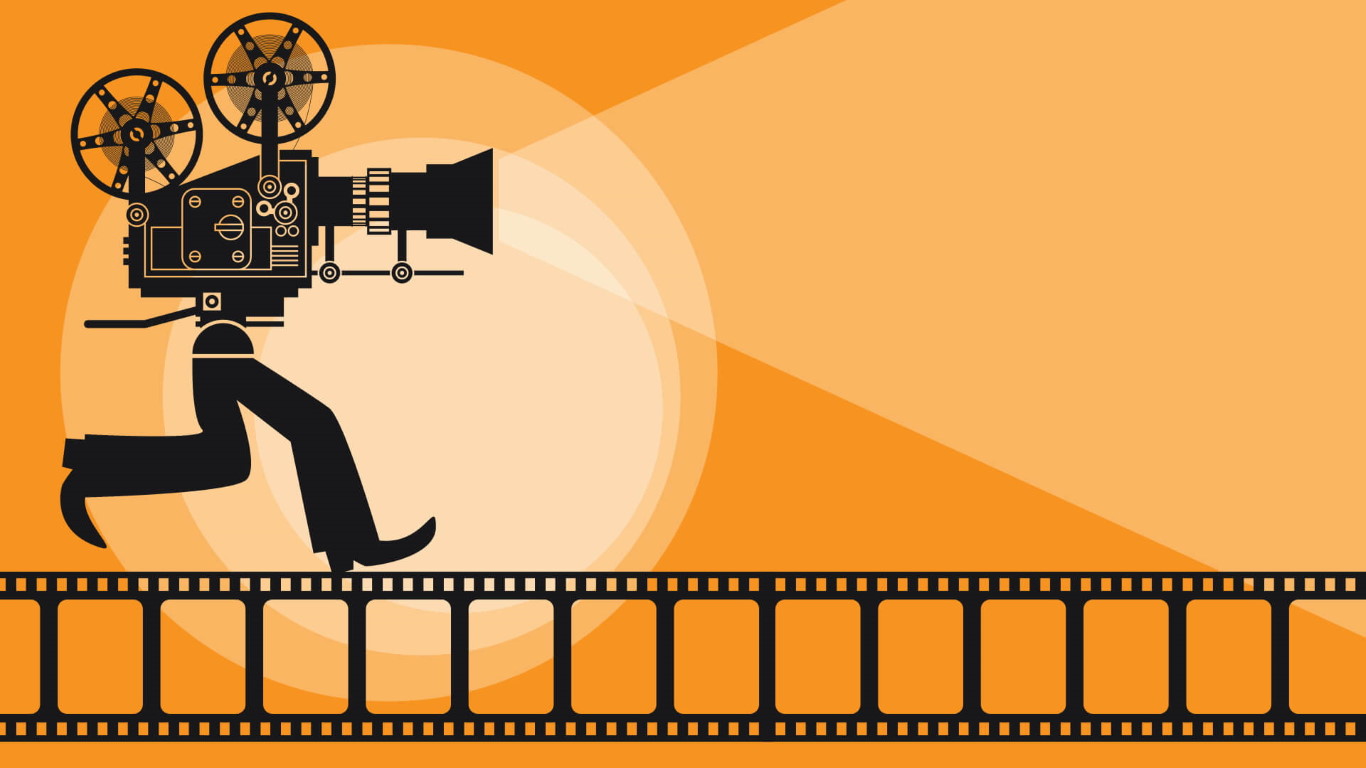 Школа профессионального мастерства.БиблиоМастер-2021
Видеоредакторы для монтажа и обработки видео
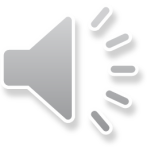 В 2021 году Печорская ЦБС объявила конкурс профессионального мастерства «БиблиоМастер-2021: Добро пожаловать!».Конкурс приурочен к знаменательной дате – 45-летнему юбилею Печорской централизованной библиотечной системы.Положение о конкурсе размещено на официальном сайте МБУ «ПМЦБС» в разделе «Коллегам» – «Конкурсы».
В рамках БиблиоМастера библиотекари примут участие в Школе профессионального мастерства. Предлагаем вам познакомиться со второй лекцией (презентацией) «Видеоредакторы для монтажа и обработки видео».
Сегодня мы рассмотрим с вами тему видеоредакторов для монтажа и обработки видео для ПК.Каждый оператор, будь он профессионалом или новичком, должен понимать, что, снимая любое видео, его нужно обрабатывать. Под обработкой видео понимается: обрезка ненужных частей, наложение эффектов и звукового сопровождения, монтаж самого видео в нужном формате и т.д.
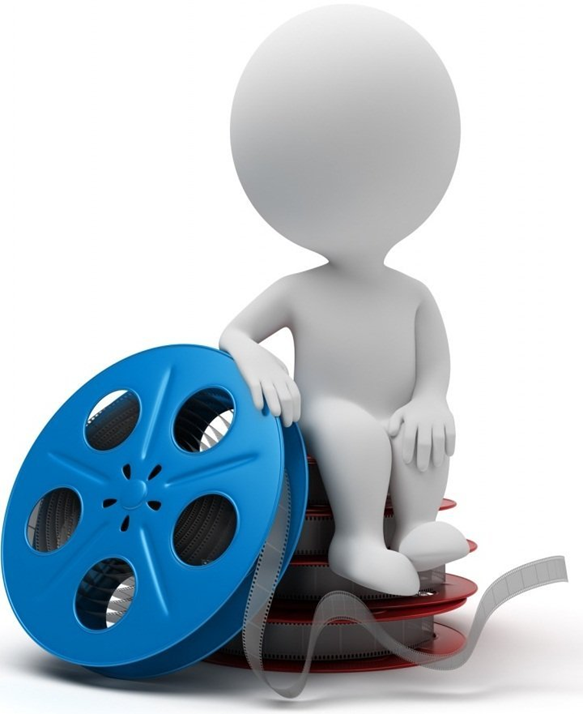 Так как видеоредакторов существует огромное количество, новичку очень сложно сделать выбор, ведь он может не обладать соответствующими знаниями работы с ними.

Поэтому мы рассмотрим несколько из них, с которыми справится любой.
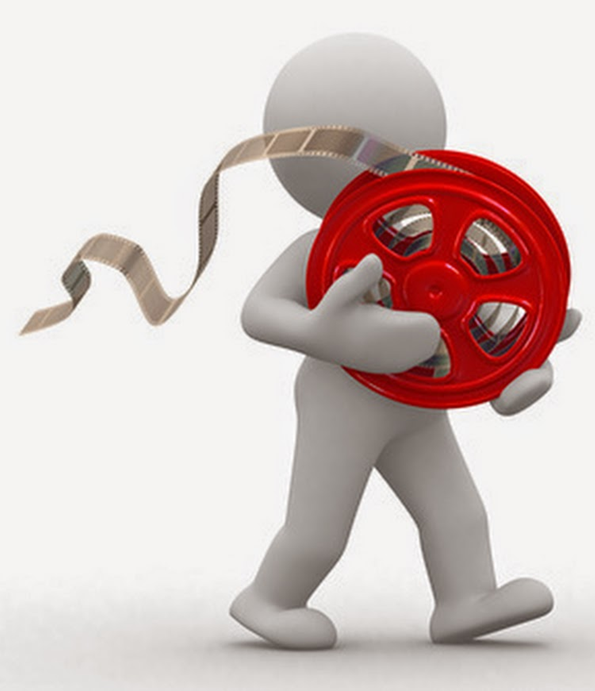 1. ВидеоМОНТАЖ
Эта программа для монтажа видео на русском языке самая дружелюбная по отношению к пользователю. Особого внимания заслуживает встроенная база эффектов и переходов.В данной программе понятный интерфейс на русском языке; много эффектов и переходов; быстрая замена фона в видео; низкие системные требования; добавление музыки и замена звука в видео.
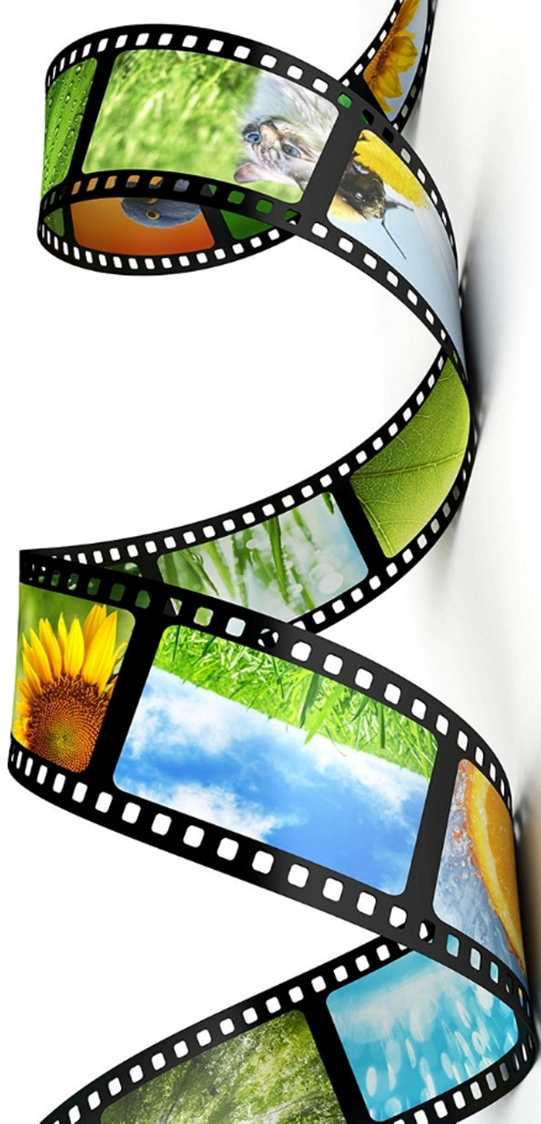 2. Windows Movie Maker/Windows Live
По умолчанию эта программа встроена в Windows XP и Vista. В современных версиях операционной системы это программное обеспечение уже не установлено, но на сайте Microsoft пользователям предлагается загрузить вместо него Киностудию Windows Live. Данная программа довольно распространённая;лёгка в освоении; в нее встроенна библиотека эффектов.
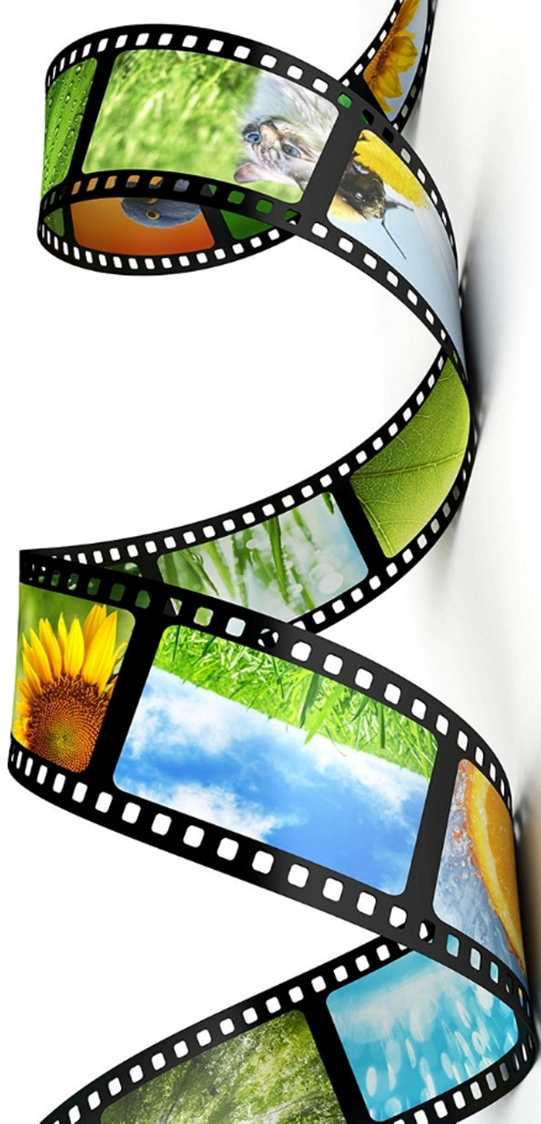 3. Movavi Video Editor
Movavi Video Editor – популярный видеоредактор, обладающий одним из удобным меню. Программа предназначена для создания клипов из фото и отрезков видео.В ней можно применять красочные переходы, добавлять эффекты, накладывать текстовые блоки, сноски, стрелки и другие фигуры.
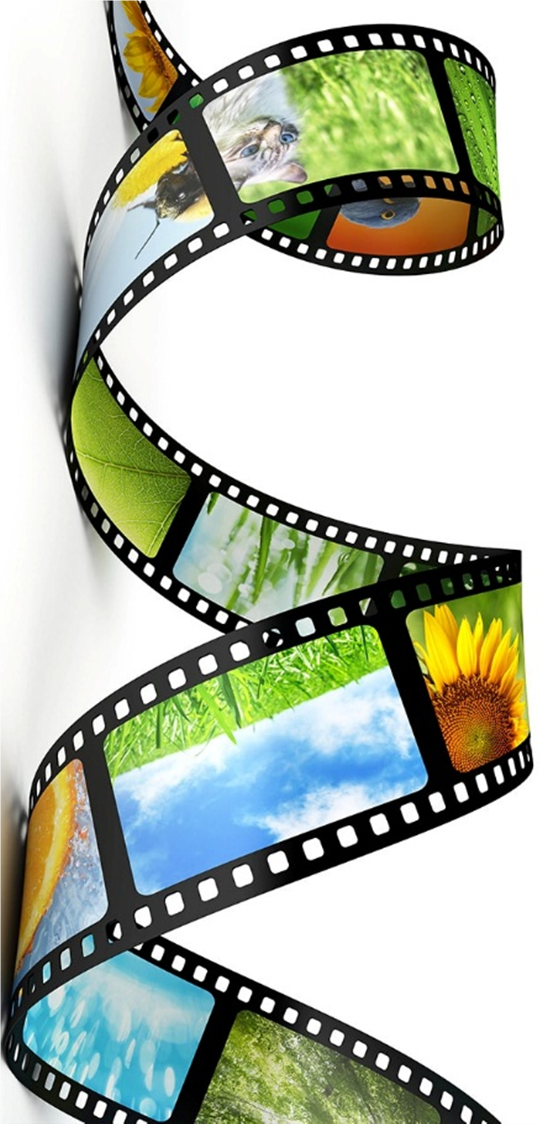 4. VideoPad Video Editor
Еще одна бесплатная программа для работы с видео. Она поддерживает всевозможные форматы и позволяет снимать видео с устройств и экрана монитора.Понятная рабочая область, где можно выполнять все манипуляции с видеороликами, также можно настраивать необходимые параметры для мобильных устройств. В программе можно работать даже со звуком, то есть всячески его изменять и даже создать свой звуковой ряд.
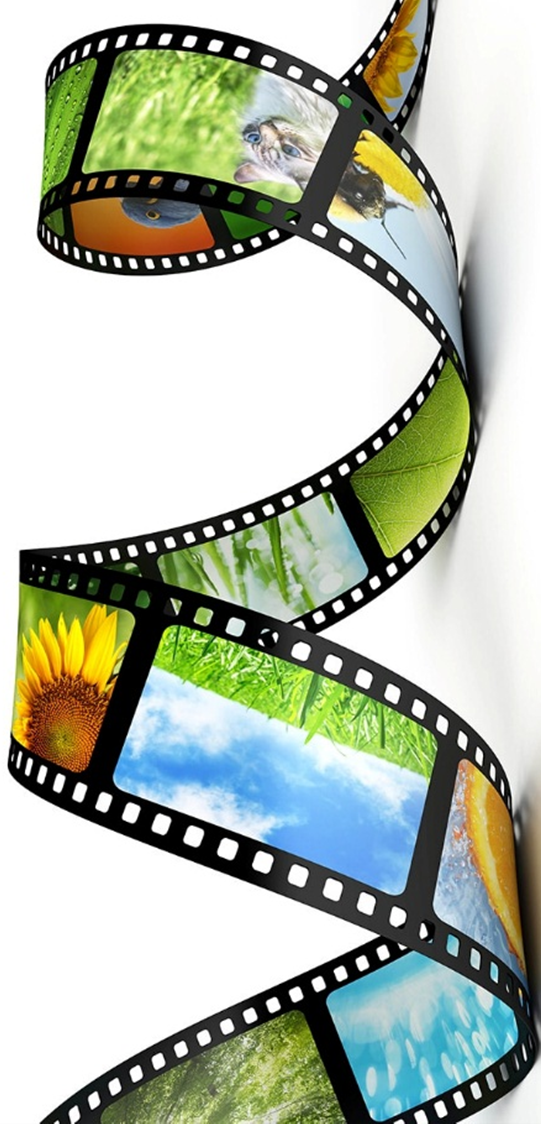 5. Sony Vegas Pro
Это уже один из профессиональных редакторов, который может многое. Если посмотреть на интерфейс программы, то новичку он явно будет сложен на вид, но со временем привыкнуть можно. В Vegas Pro есть огромное количество эффектов, работа со звуком, поддержка большого числа форматов видео. Данная программа не бесплатна, но есть и пробная версия на 30 дней с полным функционалом.
Программ по обработке видео очень много. Они не все бесплатные. И каждая из них требует времени для изучения.Если у вас появится желание получить практические навыки в работе с видеоредактором, вам с радостью помогут в  организационно-методическом отделе Центральной библиотеки. Мы покажем основные принципы работы в программах на основе тех, что установлены на ПК в Центральной библиотеке.
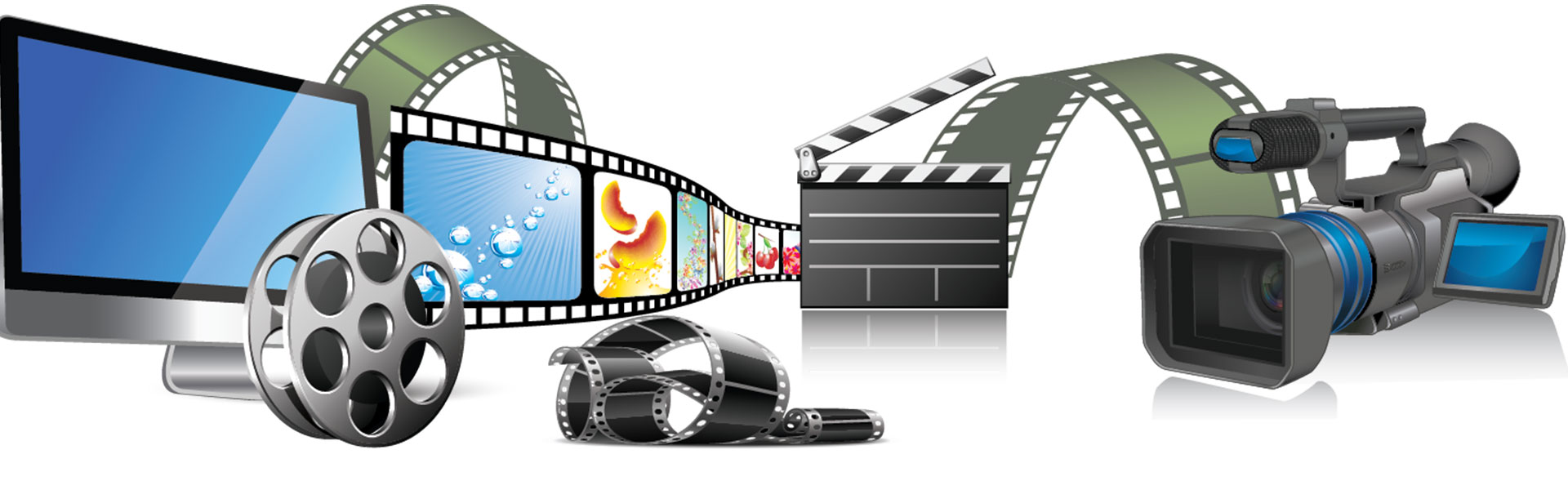 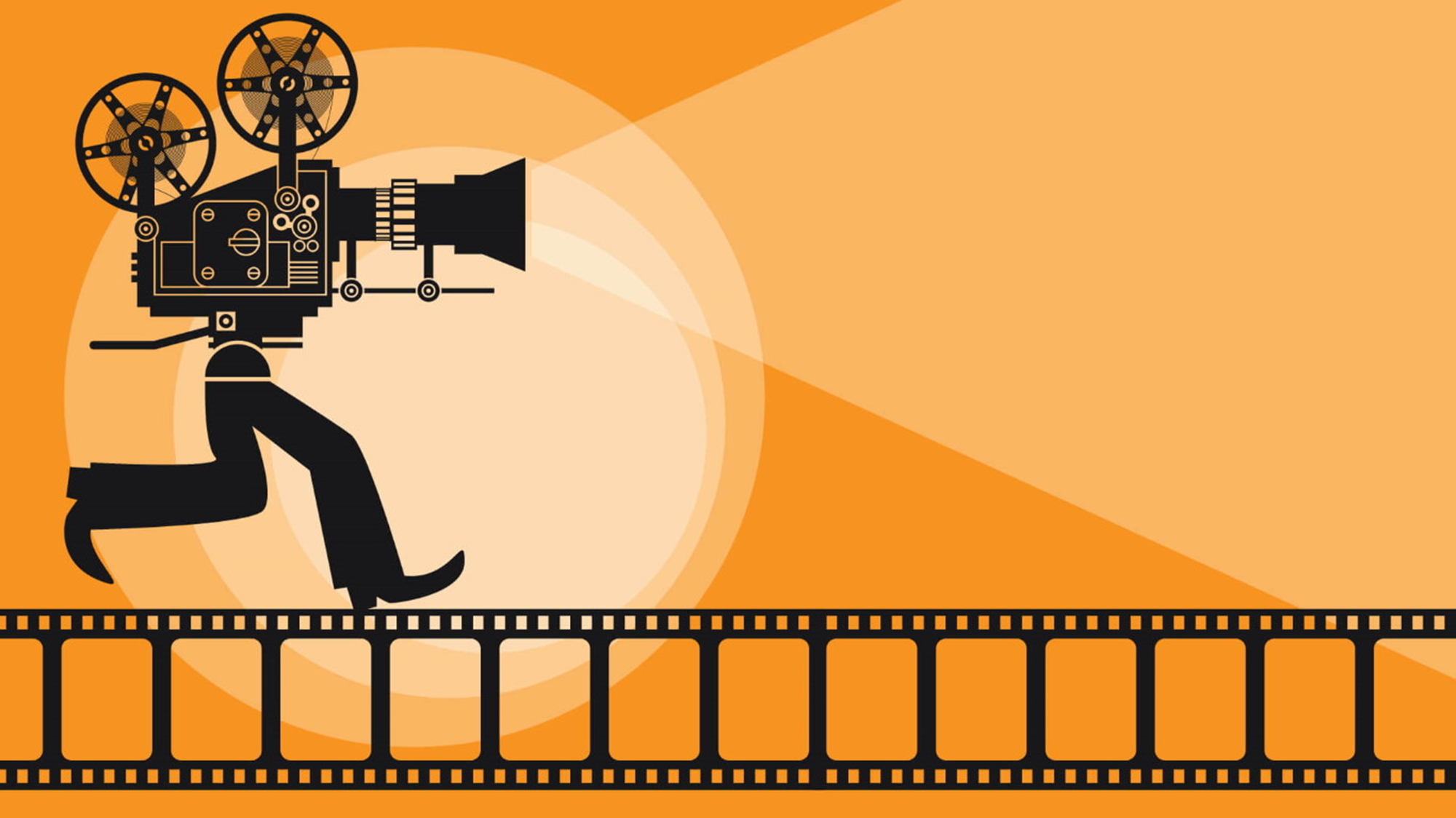 Спасибо за внимание!
Если у вас появились вопросы или вы хотите проговорить свою идею – вам с радостью помогут в  организационно-методическом отделе Центральной библиотеки!